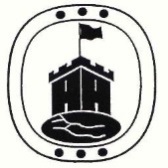 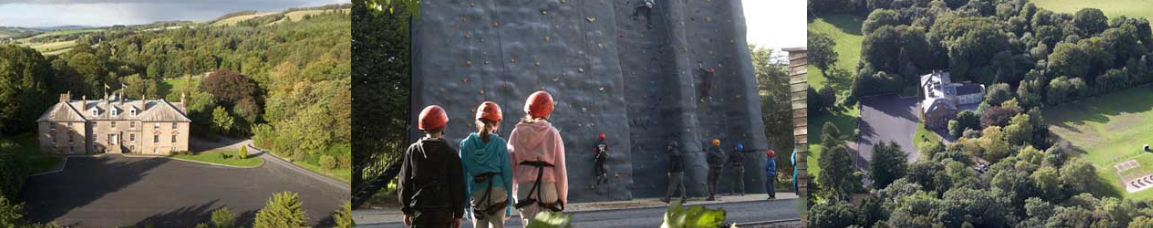 Mearns Primary SchoolLockerbie Manor Information Evening
About Manor Adventure
Established in 1991
Handles over 75, 000 students + 500 families each year
Largest independent operator
What makes Manor Adventure different?
First class facilities
Safe, secure location
Quality instructors
Tailor made programmes to suit each school
19 outdoor pursuit sessions per week
Profit re-invested every year
Food
Child friendly, plentiful and nutritious 
Full cooked breakfast
Substantial lunch
Excellent cooked dinner
Always plenty of choice
Vegetarians, Vegans & special diets catered for
Instructors
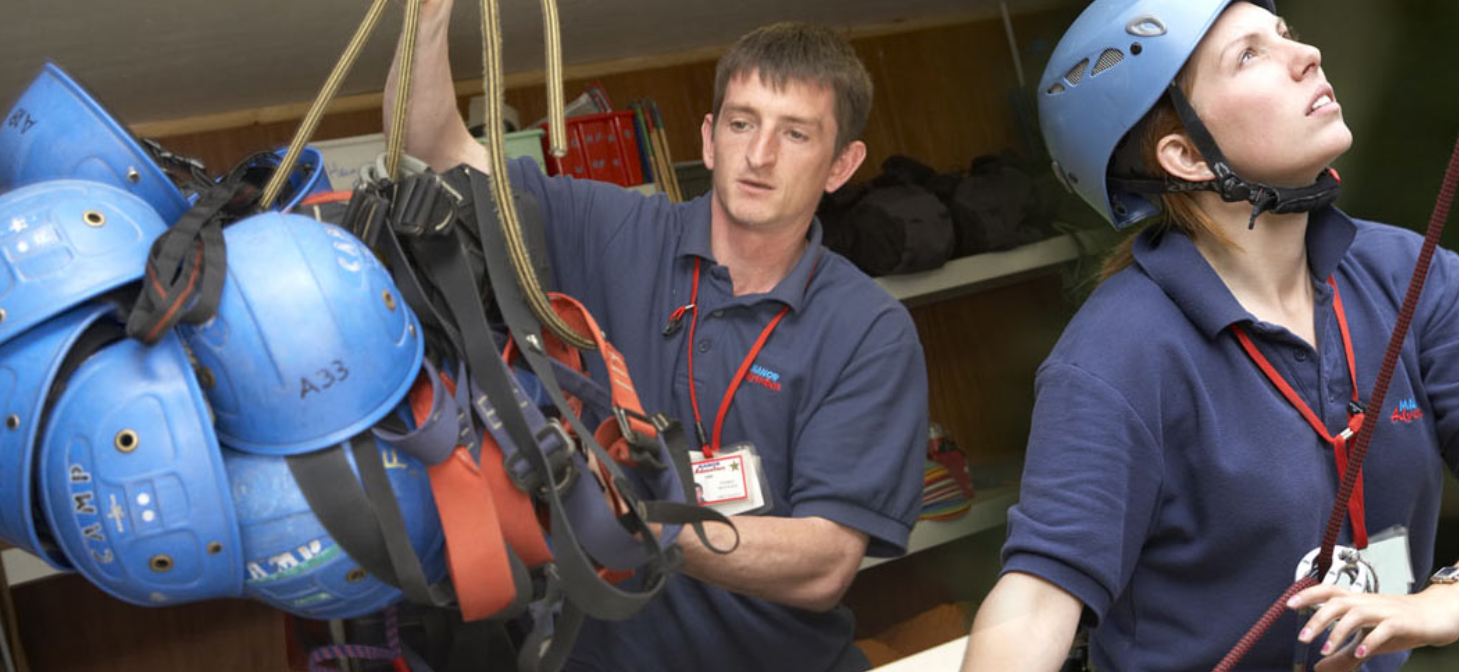 Instructors
Reputation is very dependent on quality of instructors. Extensive recruitment process - far exceed blue chip companies
For every 20 vacancies receive over 500 applicants
50 Invited to assessment weekend
Then 30 short listed to selection week
Training Weeks
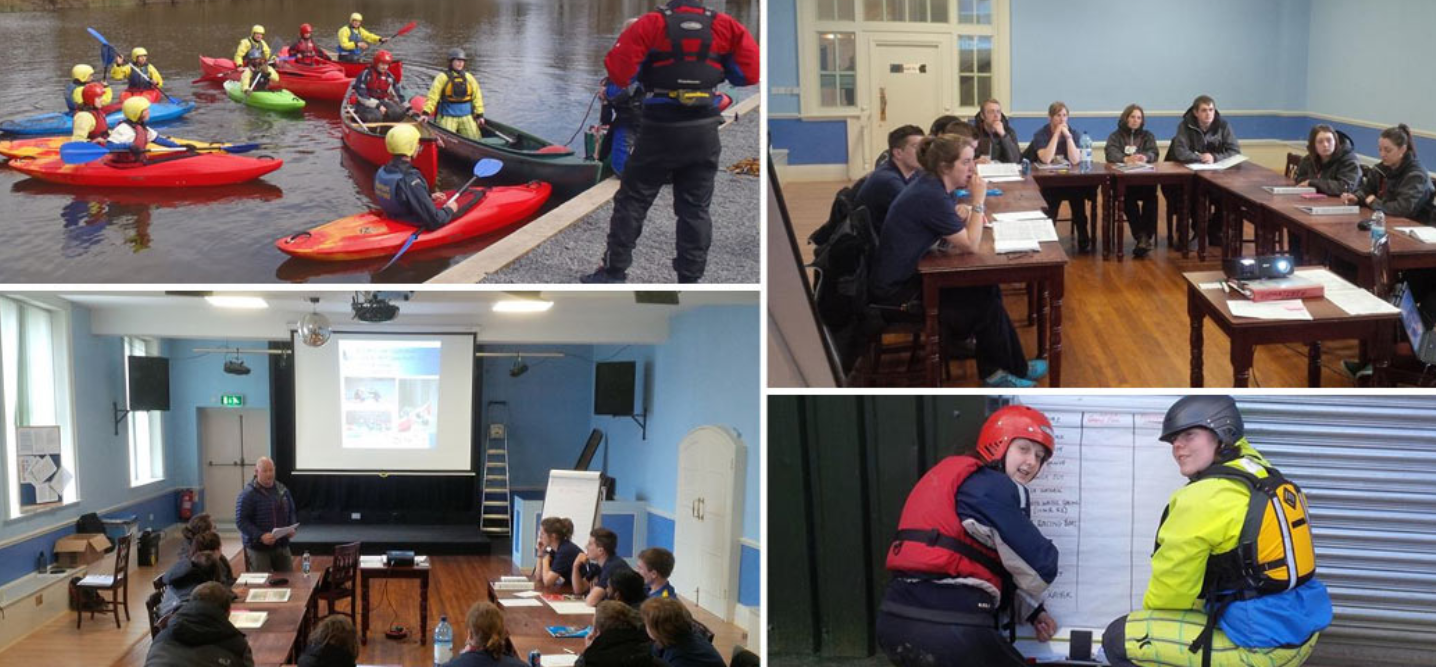 Instructor Training
NGB Qualifications
Customer Care
Radio voice procedure
First Aid
Fire Marshall trained
Emergency procedures
Child Perception
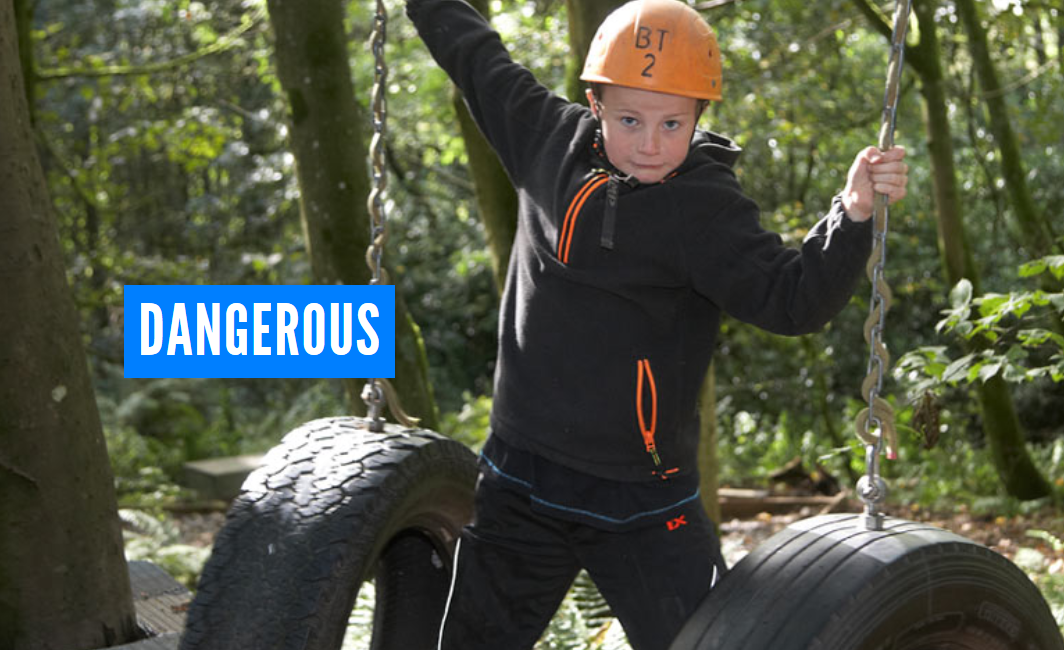 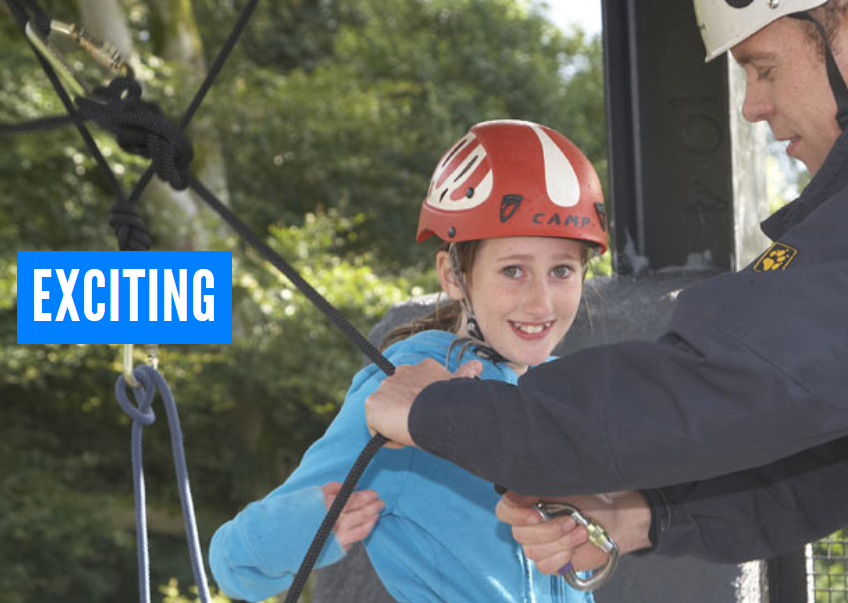 Child Perception
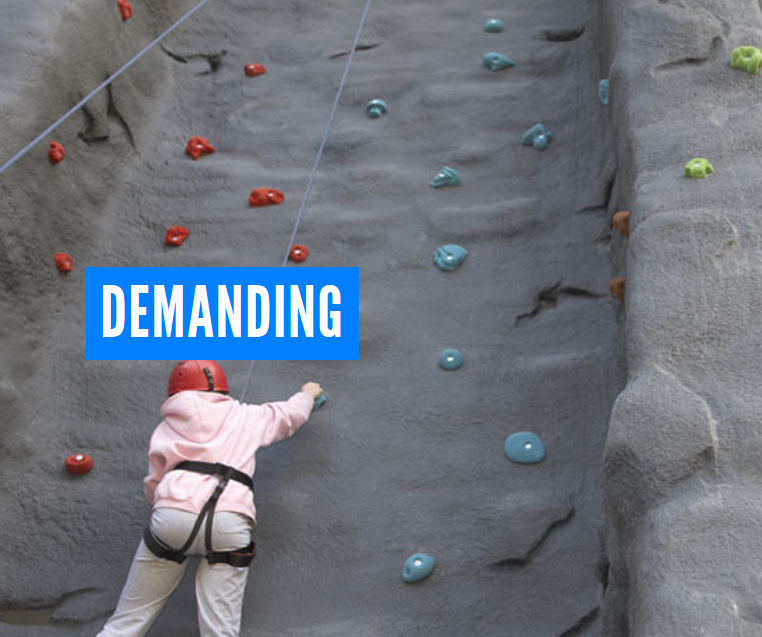 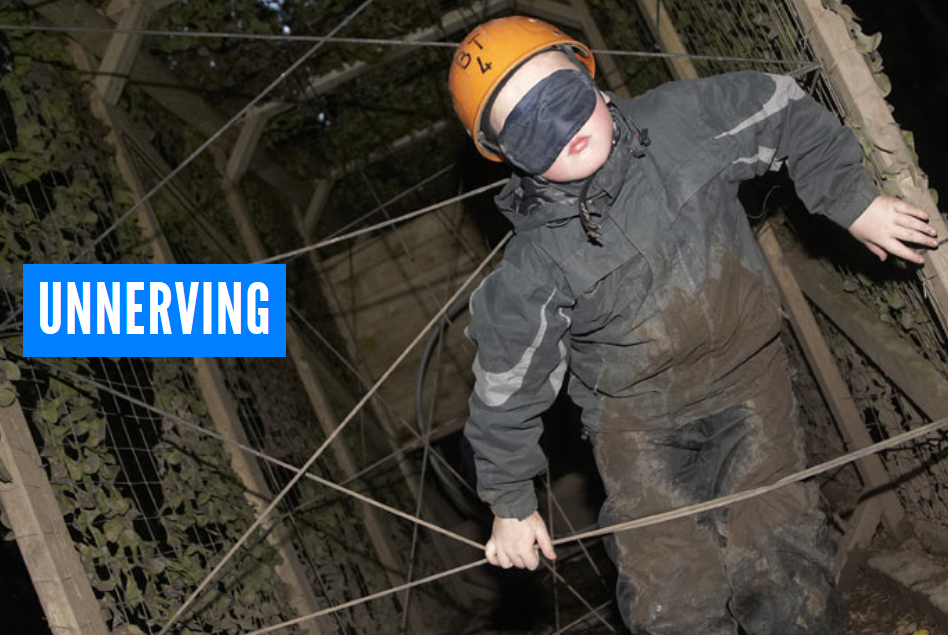 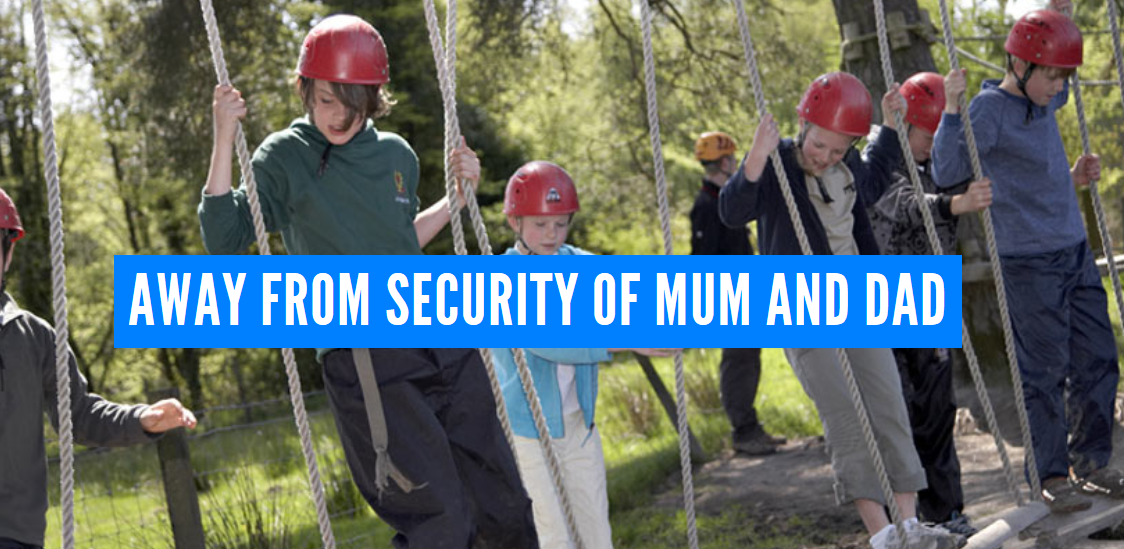 Course benefits for every child
Every child benefits enormously from the course, especially children who are not necessarily academic or sporty.
Education outside the classroom
Develop an inner confidence
Personal achievement
Develop self esteem
Develop social skills
Develop team building skills
Experience new / exciting outdoor pursuits
Learn respect for others
Outdoor pursuits programme
Leave school to arrive at 14.30
Students shown to dormitories/pods
Fire drill
1st outdoor pursuit at 15.30
Each outdoor pursuit lasts 1.5 hours
2nd outdoor pursuit at 19.15
5 outdoor pursuits per day
Depart after lunch at 13.30
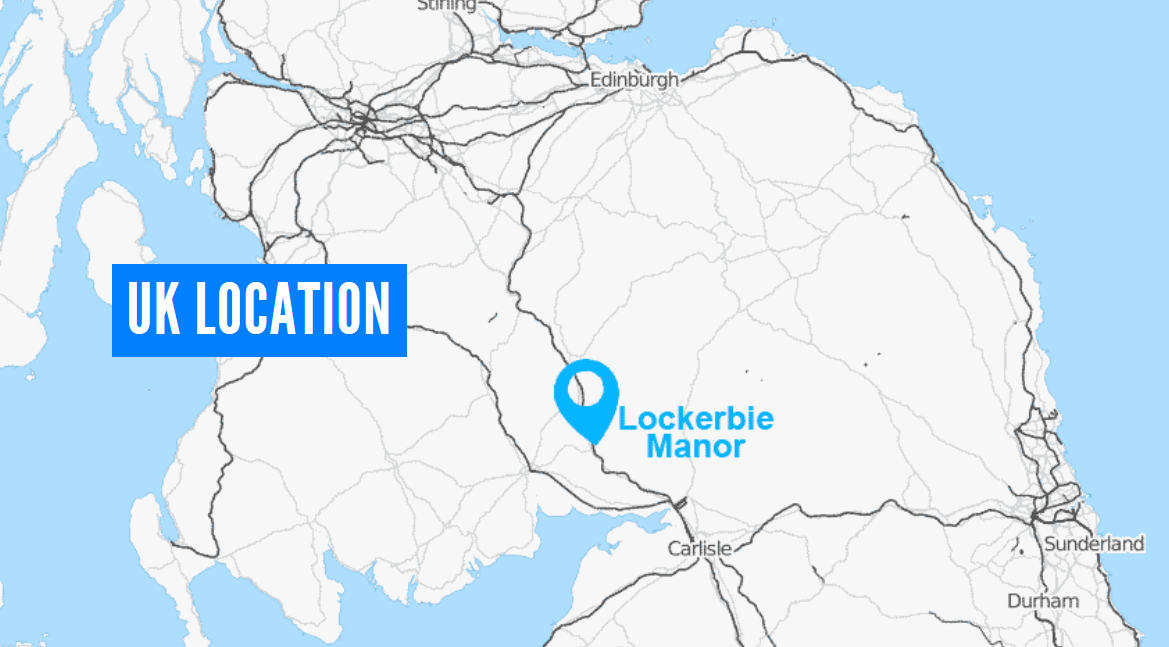 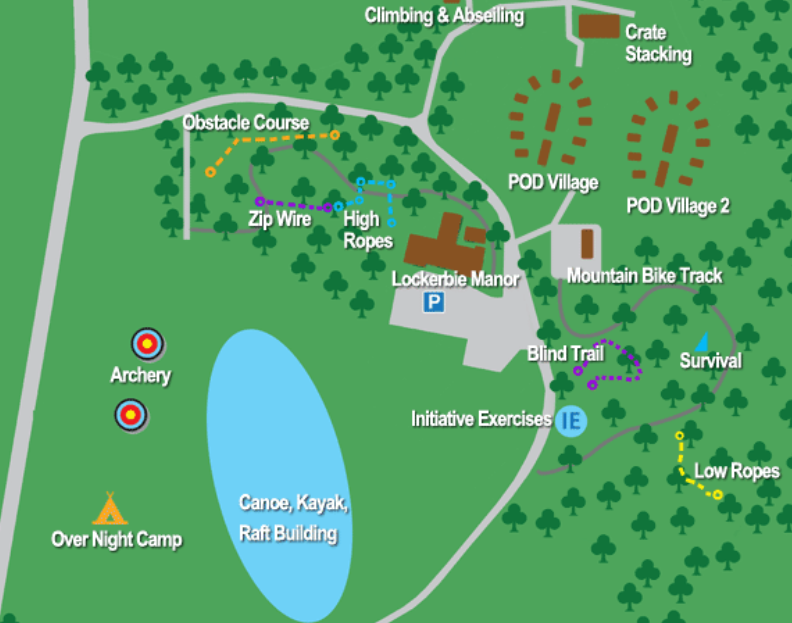 Outdoor pursuits available
AbseilingArcheryBlind TrailCamp Craft SkillsClimbingCompass WorkEvening WalkFencing
Film Studies / VideoHill WalkInitiative Exercises
Low RopesManor OlympicsMountain BikingNature Trail
Obstacle CourseOpen Canoes & KayakingOrienteeringScavenger SkillsTeam GamesZip Wire
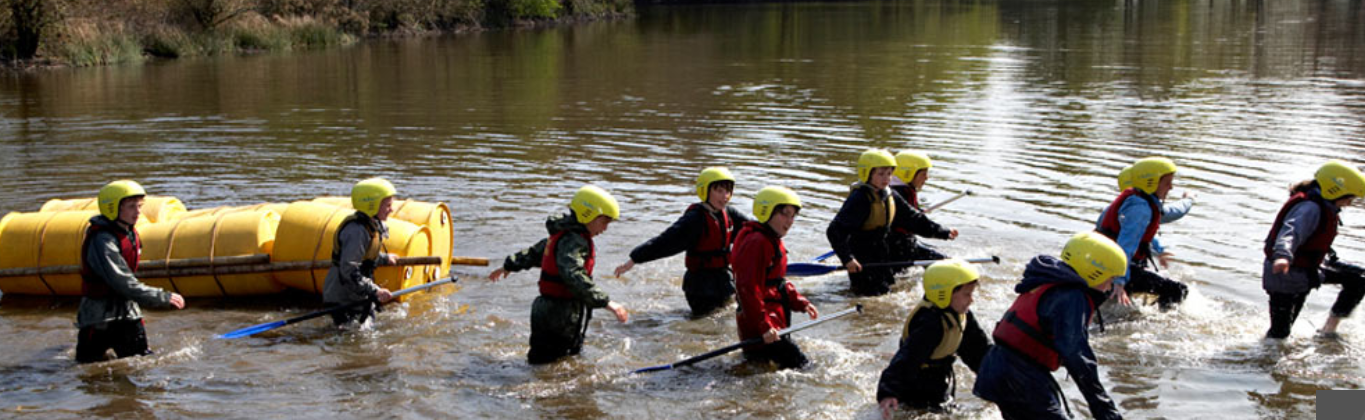 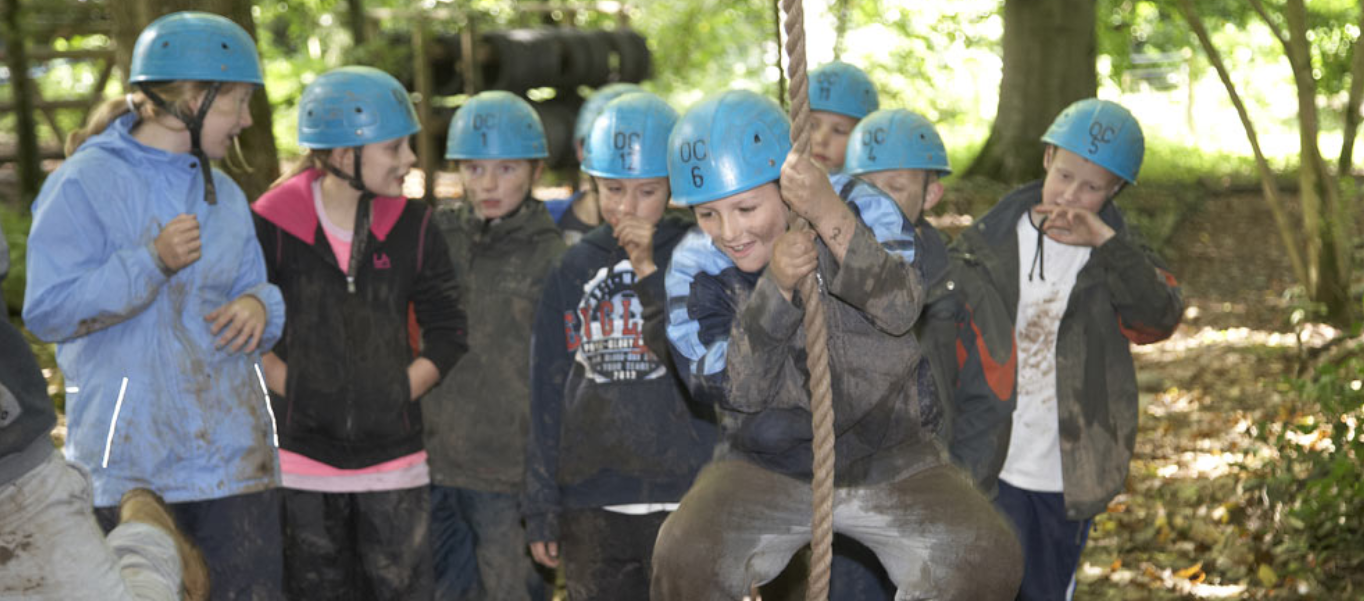 19 outdoor pursuit sessions
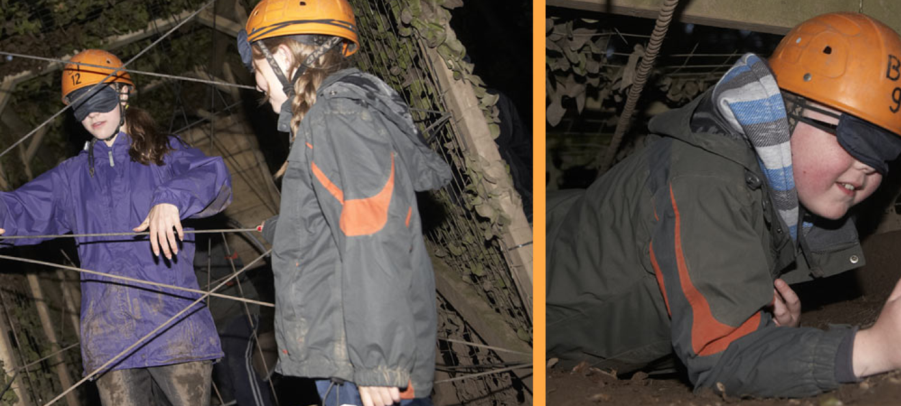 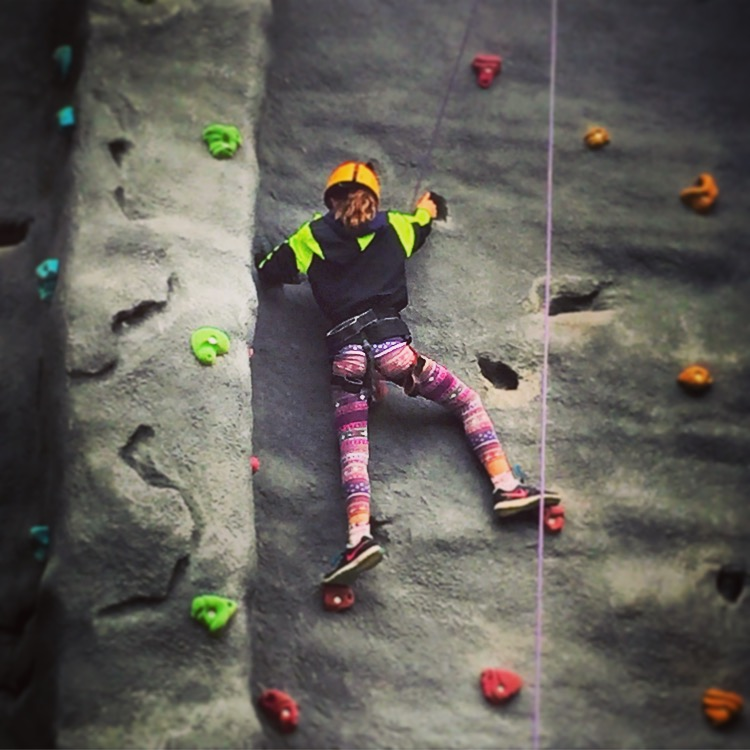 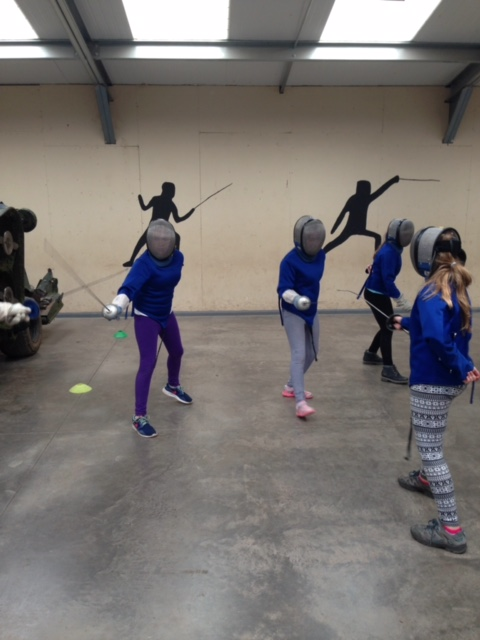 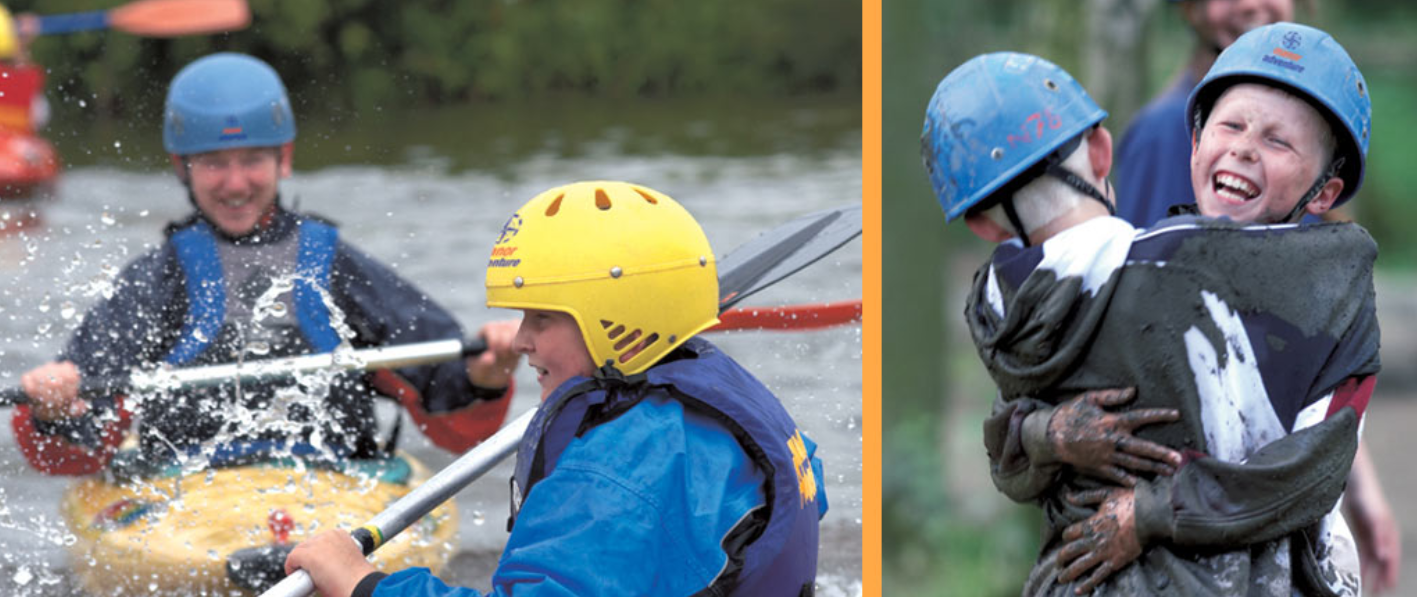 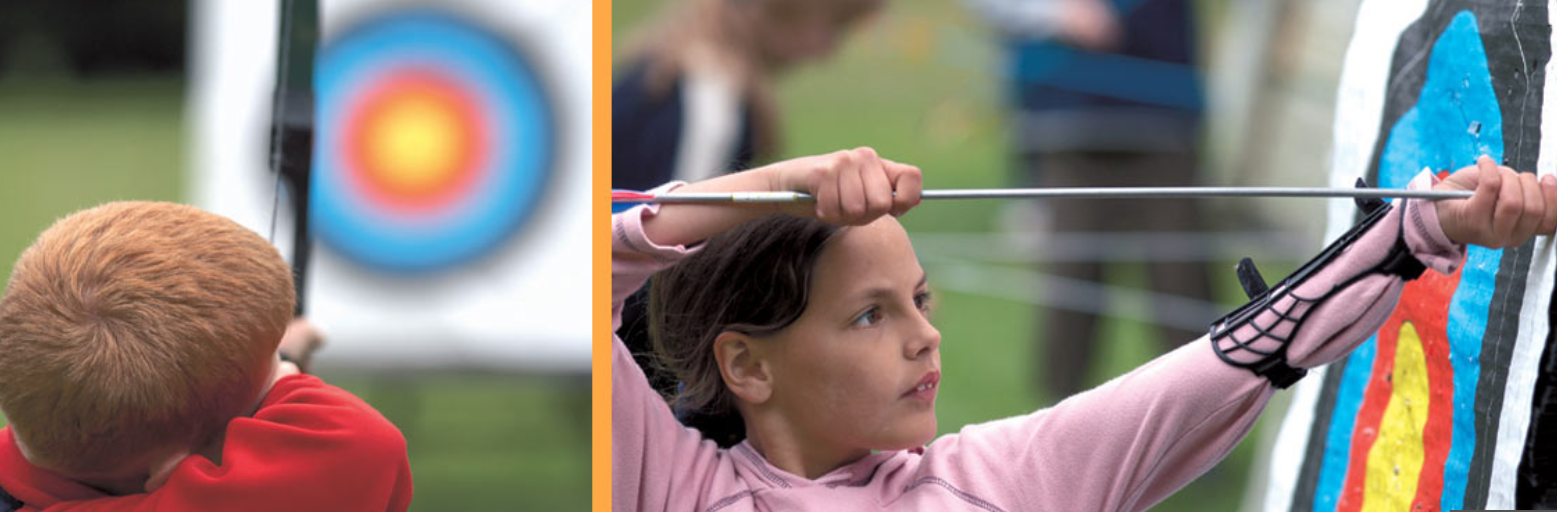 Sleeping arrangements
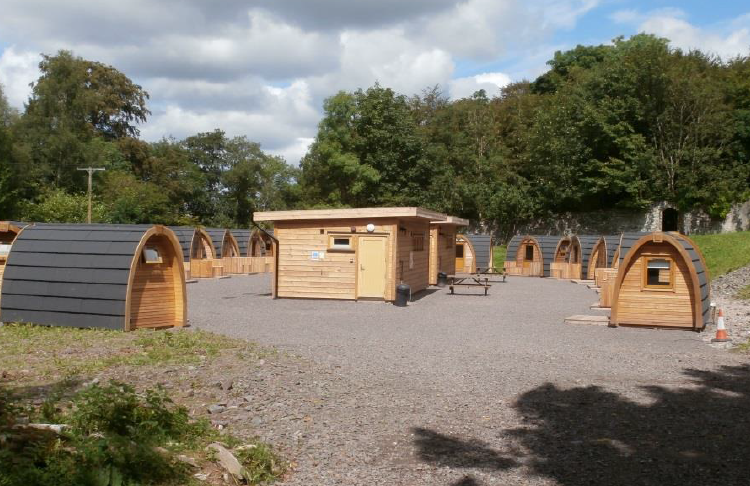 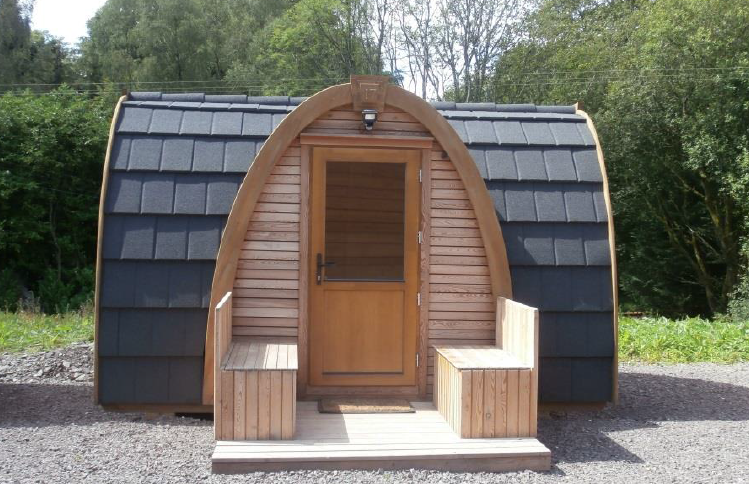 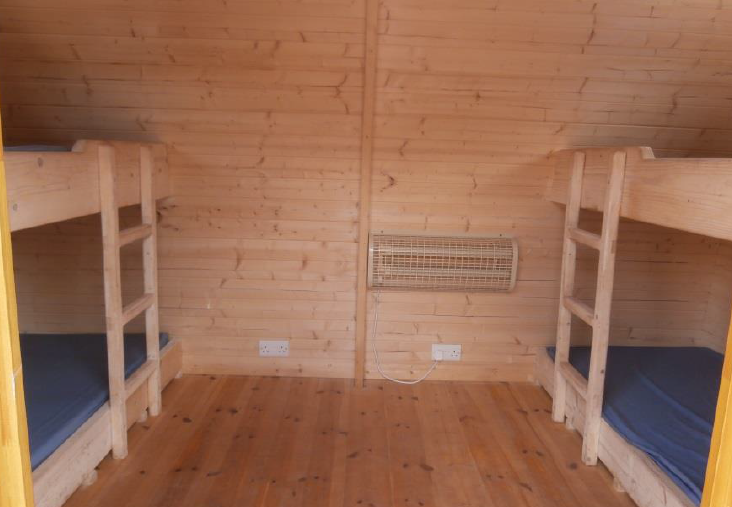 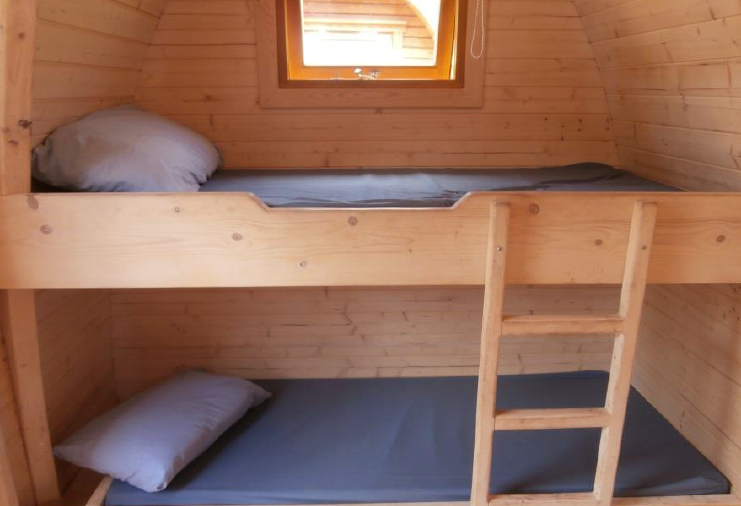 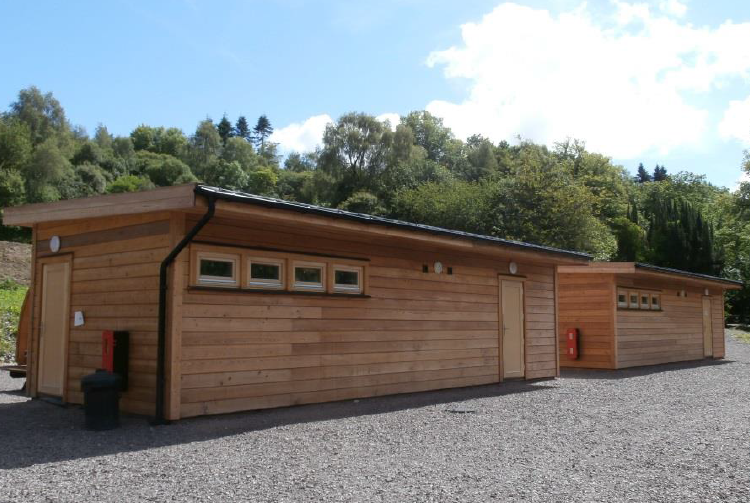 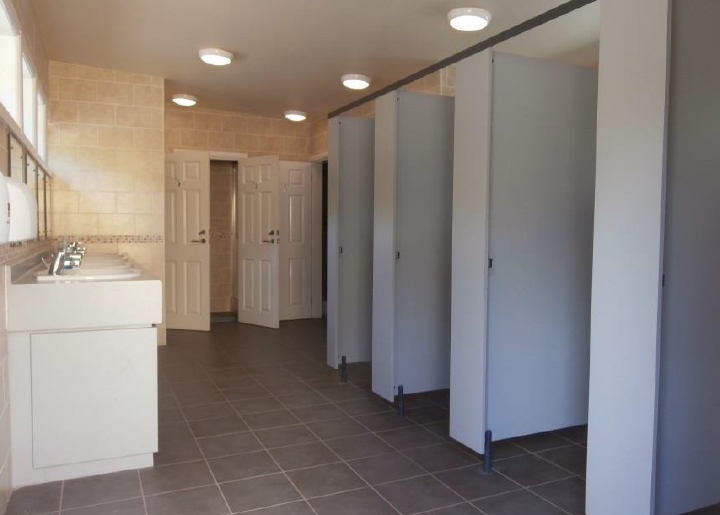 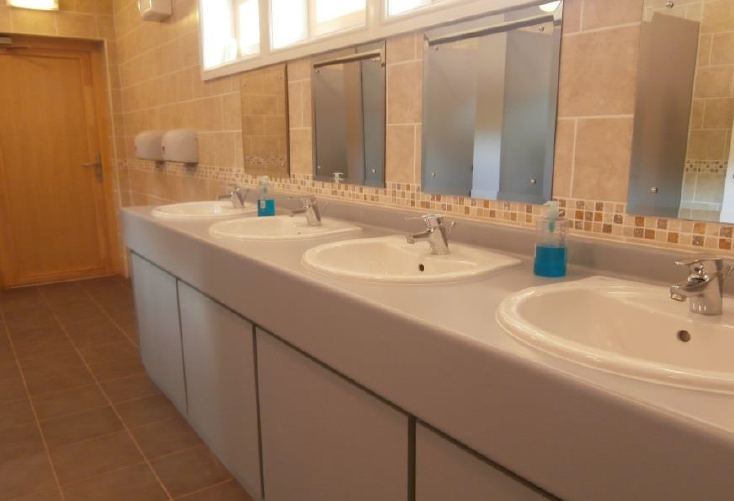 Kit List
Luggage – please restrict this to one case plus one piece of hand luggage
Sleeping bag & pillowcase (pillows and a bottom sheet are provided)
A drink bottle
Rucksack
Torch
Toiletries etc. (please note: deodorants must be roll-on , no aerosols)
Old clothes for activity sessions (long-sleeved tops/jumpers, trousers/jogging bottoms (Not denim jeans), t-shirts and closed-toe shoes are required for nearly all sessions so please bring plenty!) 
Waterproof clothing could be useful (jacket/trousers)
Clothes, shoes and underwear for free time
Large plastic bag for dirty clothes
Bath towels x 2
Sun cream and hat 
Pyjamas and slippers
Swimming kit (may be useful for water based activities)
Kit List
Books, playing cards and other quiet activities
  Money for snacks and souvenirs (please bring coins, not notes)
  No wellies!
The children will be participating in approximately 20 sessions throughout the week
Please name all clothing
Denim jeans are not ideal for outdoor use
Please note: No mobile phones, electronic devices or valuables should be brought as the centre are unable to store them and they will not be insured.